أوراق عمل وحدة


(يُظهر معرفة بالحقوق والمسؤولية الفردية)
فيديو عن العمل الجماعي
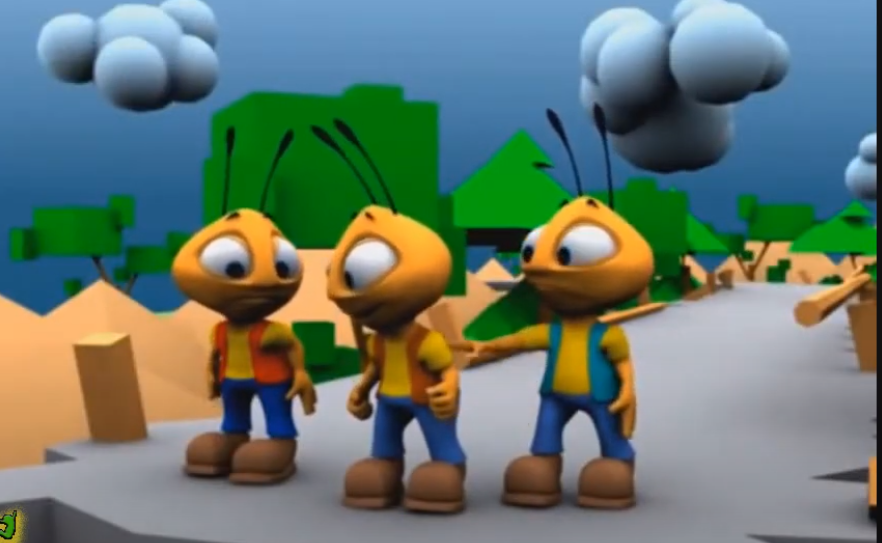 https://www.youtube.com/watch?v=UvVvzB7deo4